Яцкова Оксана НиколаевнаМБДОУ «Детский сад № 69 «Дюймовочка»Воспитатель
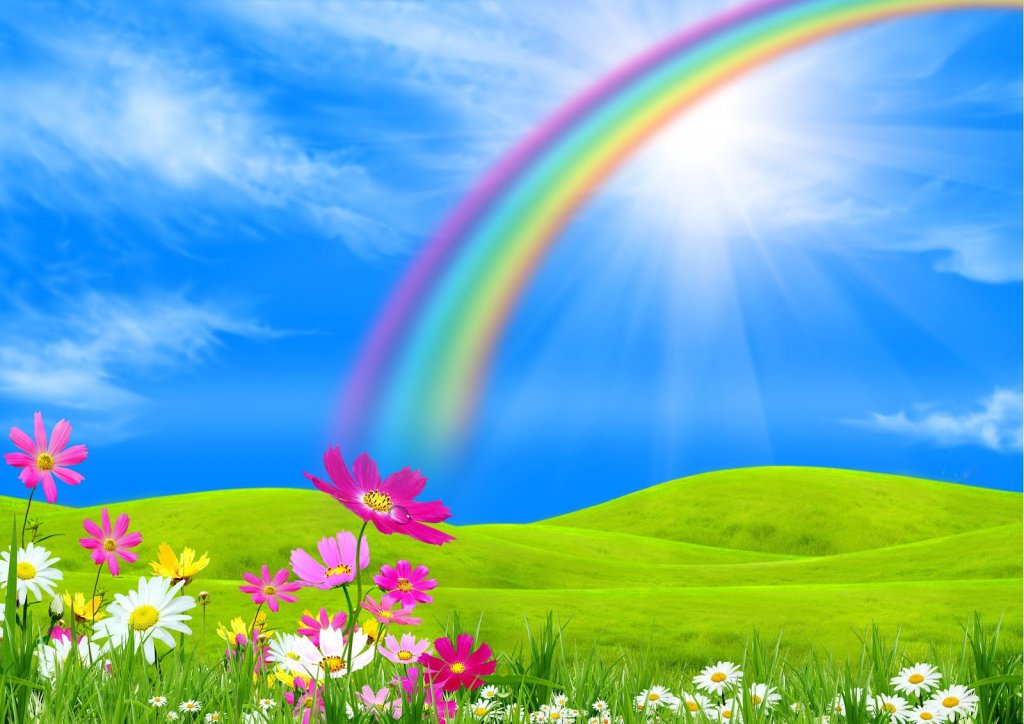 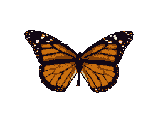